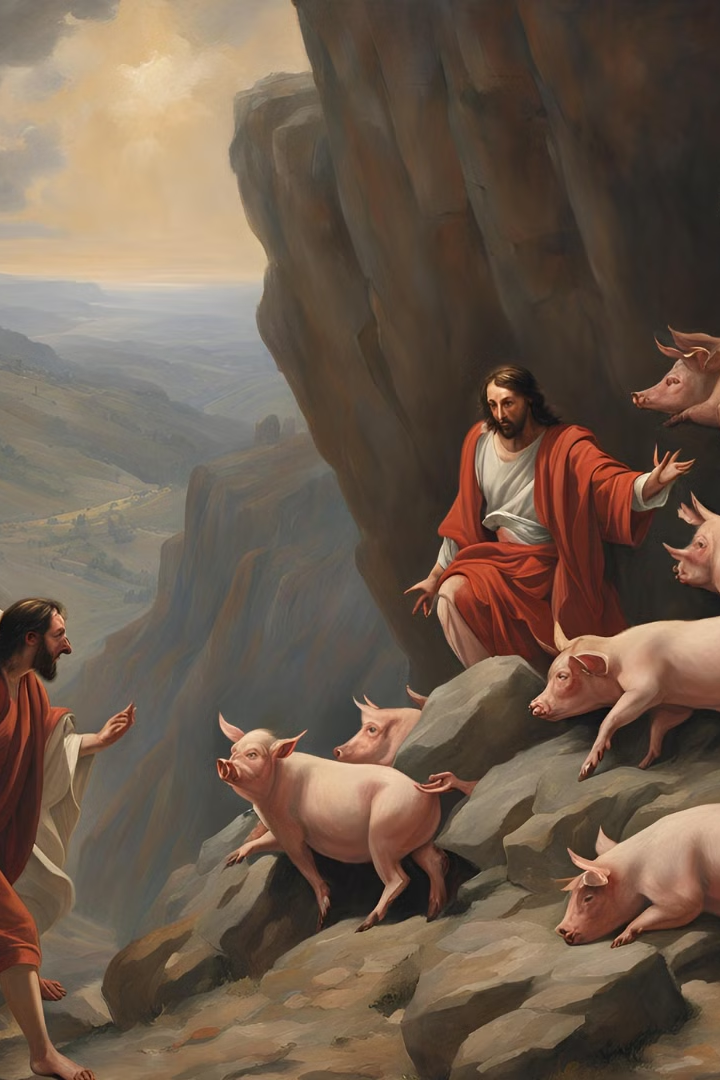 Por Que Jesus Enviou Demônios aos Porcos?
A Bíblia é rica em narrativas fascinantes, e uma das mais intrigantes é a história em que Jesus envia uma legião de demônios para uma manada de porcos. Essa passagem, encontrada em Marcos 5:1-20, Mateus 8:28-34 e Lucas 8:26-39, levanta questões profundas sobre a natureza do bem e do mal, a compaixão de Jesus e o significado por trás de suas ações.
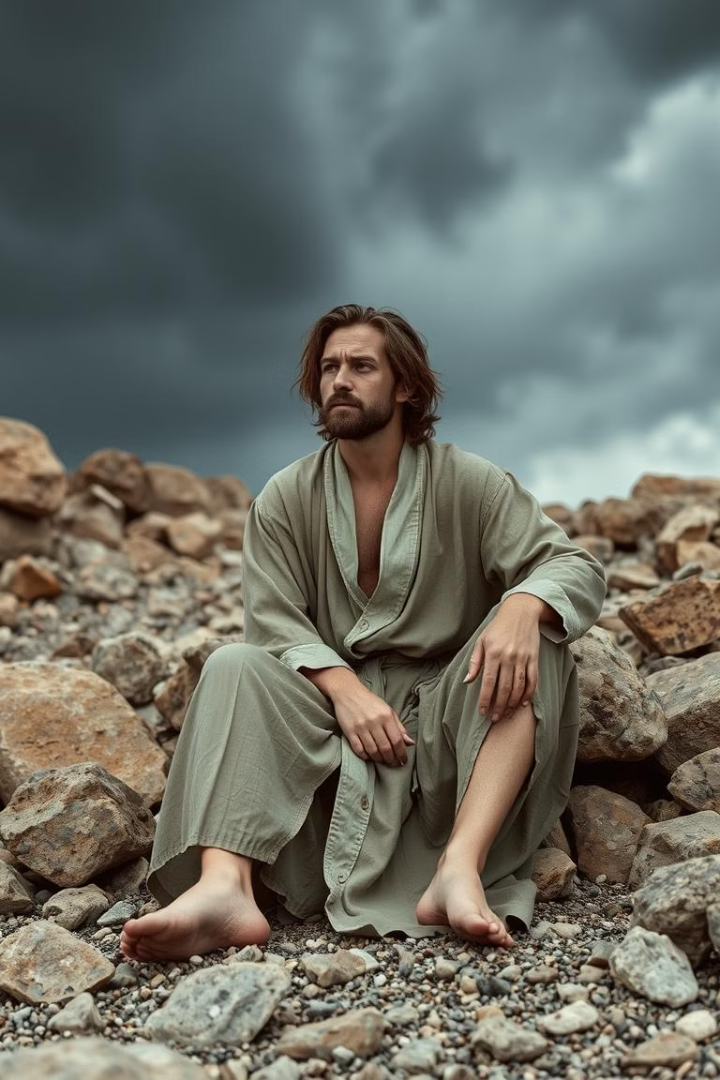 O Contexto da História
Possessão
1
O episódio se desenrola na região de Gadara, onde Jesus encontra um homem possesso por muitos demônios. Ele vive entre os túmulos, em uma condição de extrema aflição e isolamento (Marcos 5:3-5).
Identificação
2
Quando Jesus o liberta, os demônios se identificam como "Legião" (Marcos 5:9), uma referência a um grande número, e imploram para não serem enviados ao abismo, pedindo em vez disso para entrar nos porcos que pastavam nas proximidades.
Libertação
3
Jesus, com compaixão, concede o pedido dos demônios, liberando-os para entrar nos porcos. Essa ação, embora possa parecer estranha, revela a autoridade de Jesus sobre as forças malignas e a sua compaixão pelo homem possesso.
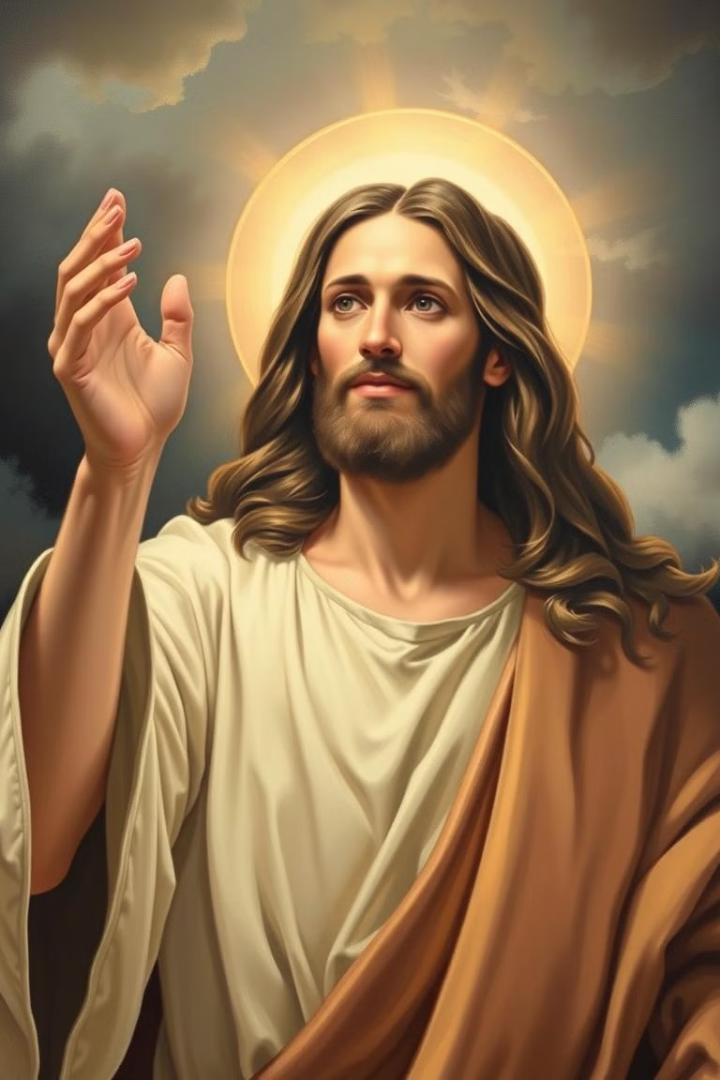 Significado da Ação
Poder de Jesus
1
Essa história é uma poderosa demonstração da autoridade de Jesus sobre as forças malignas. Em Lucas 10:19, Jesus afirma: “Eis que vos dou poder para pisar serpentes e escorpiões, e sobre toda a força do inimigo, e nada vos fará dano.” A expulsão dos demônios revela que nenhum poder se compara ao de Cristo.
Libertação
2
A libertação do homem é um tema central em muitos relatos do Novo Testamento. Em João 8:36, é afirmado: “Se, pois, o Filho vos libertar, verdadeiramente, sereis livres.” O ato de Jesus não apenas cura fisicamente, mas também restaura o homem em sua totalidade, promovendo sua reintegração social e espiritual.
Os Porcos e a Cultura Judaica
Impureza
Prioridades
Os porcos são considerados animais impuros na tradição judaica (Levítico 11:7). Enviar os demônios para os porcos pode simbolizar a expulsão do mal para fora da comunidade, servindo como um aviso sobre as consequências da presença do mal.
Além disso, essa ação destaca a prioridade de Jesus pelo bem-estar do ser humano.
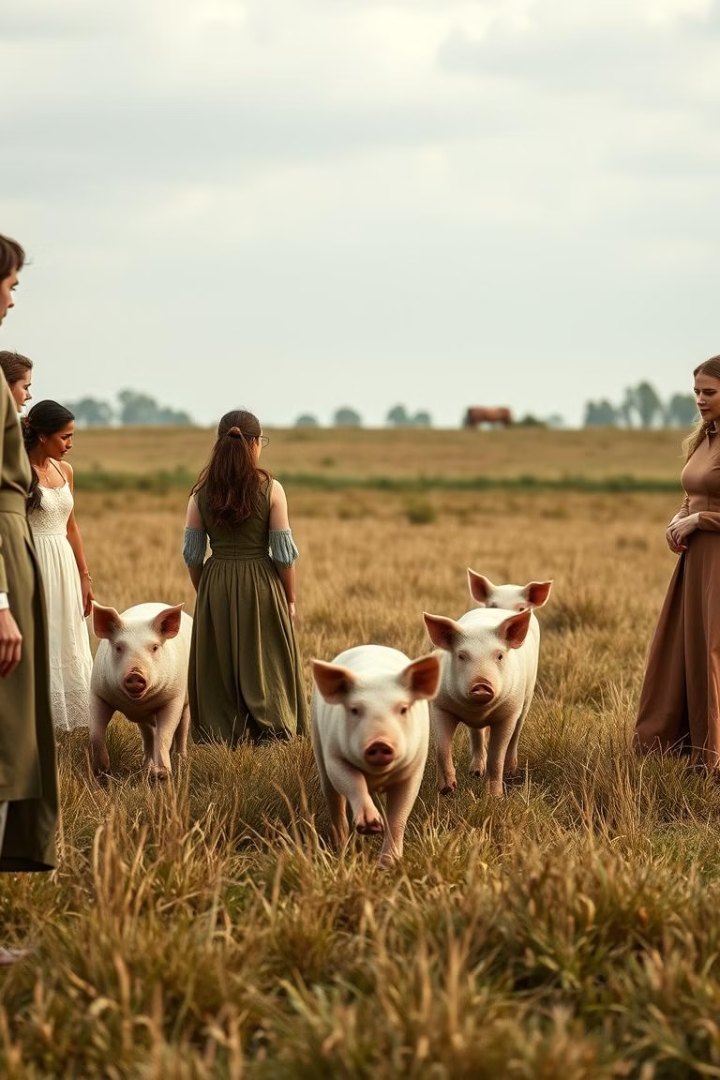 A Reação da Comunidade
Prioridades
A reação dos gadarenos é reveladora. Após a perda dos porcos, eles pedem que Jesus se retire (Marcos 5:17). Isso reflete a tendência humana de priorizar interesses materiais sobre transformações espirituais.
Ganância
Em Filipenses 3:19, Paulo fala sobre aqueles cujo deus é o ventre, enfatizando como alguns podem valorizar bens materiais acima de sua espiritualidade.
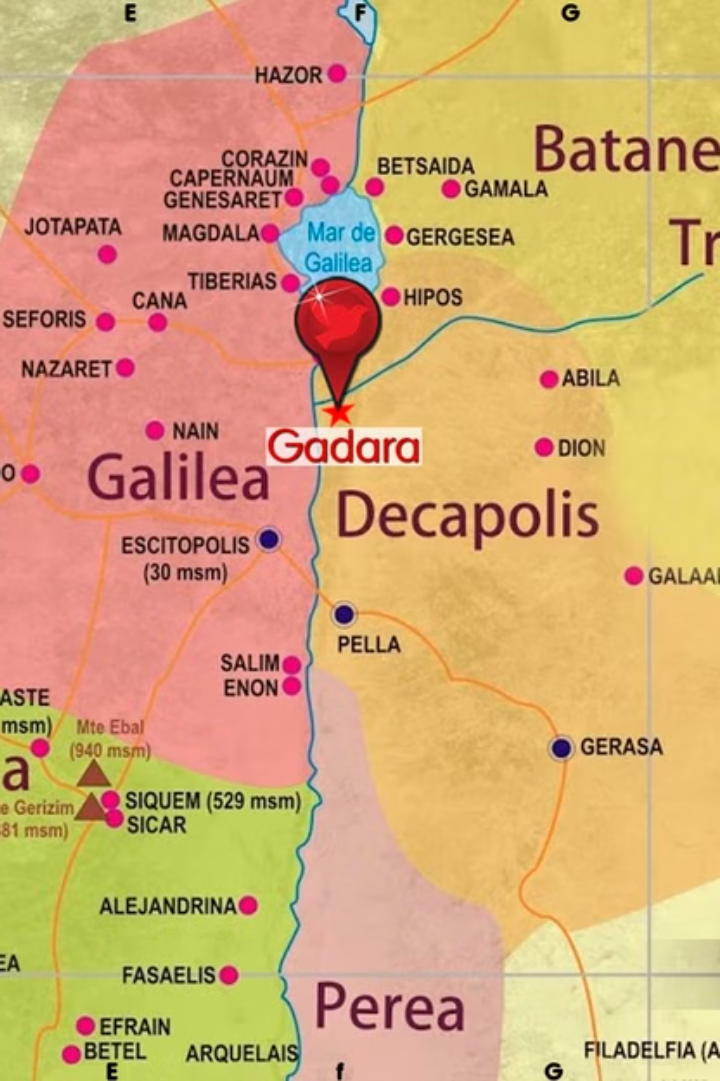 Curiosidades sobre Gadara
Localização
Gadara, localizada na atual Jordânia, era uma cidade da Decápolis, um conjunto de dez cidades greco-romanas que estavam em grande parte sob domínio romano.
Cultura
A cidade era conhecida por sua cultura helenística e pela produção de vinhos e azeites.
Influência
A presença de porcos, que eram considerados impuros, pode indicar uma influência grega na região, onde a criação desses animais era comum.
Importância
Gadara também é mencionada por historiadores como Flávio Josefo, que descreve sua importância comercial e estratégica.
Conclusões
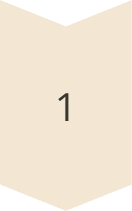 Intenção dos Demônios
Os demônios, ao sugerirem que fossem enviados aos porcos, provavelmente esperavam causar um caos e impedir que o evangelho penetrasse na região de Gadara novamente.
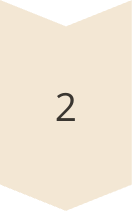 Resultados
De fato, quando os demônios entraram nos porcos, a cidade se alvoroçou e Jesus foi expulso (Marcos 5:17). No entanto, Jesus permitiu que isso acontecesse porque sabia que, apesar da revolta dos criadores de porcos, várias coisas significativas ocorreriam.
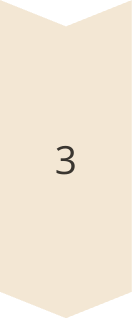 Semeando a Palavra
Primeiramente, a cidade ficou sabendo de alguém poderoso capaz de libertar cativos e oprimidos (Lucas 4:18). O homem que antes era oprimido tornou-se um missionário na região, testemunhando do amor e do poder de Jesus (Marcos 5:19). Além disso, a ação de Jesus reprovou a ganância tanto dos gentios quanto dos judeus envolvidos no comércio de porcos e sacrifícios pagãos, refletindo a mensagem de que a verdadeira liberdade e pureza espiritual estão acima das preocupações materiais (Filipenses 3:19). Assim, o ato não apenas libertou o homem, mas também semeou a palavra de Deus naquela região.
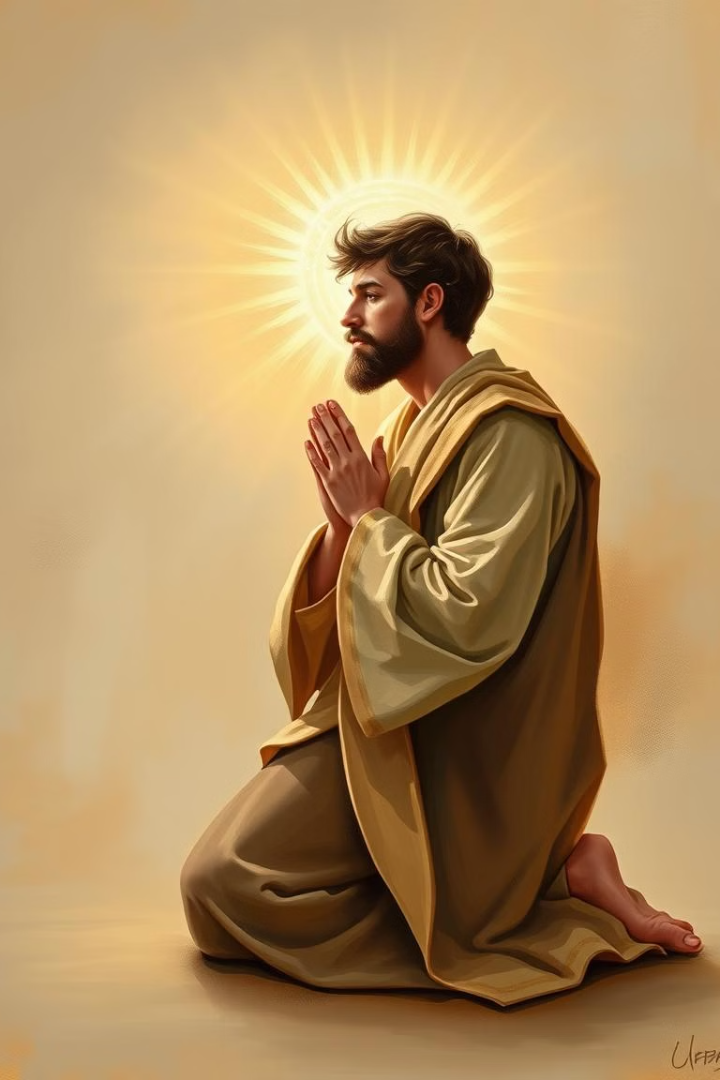 Reflexões
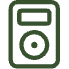 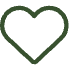 Humildade
Compaixão
A história nos convida a refletir sobre a humildade de Jesus, que se inclinou para atender as necessidades de um homem possesso, mesmo que isso significasse confrontar as forças do mal.
A compaixão de Jesus é evidente em sua disposição de libertar o homem, mesmo que isso causasse transtornos e rejeição por parte da comunidade.
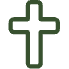 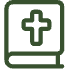 Autoridade
Espiritualidade
A história nos lembra do poder e da autoridade de Jesus sobre o mal, e nos encoraja a confiar em sua capacidade de nos libertar de qualquer opressão.
A história nos convida a examinar nossas prioridades
curiosidadesdabiblia.com
by Curiosidades da Bíblia
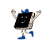